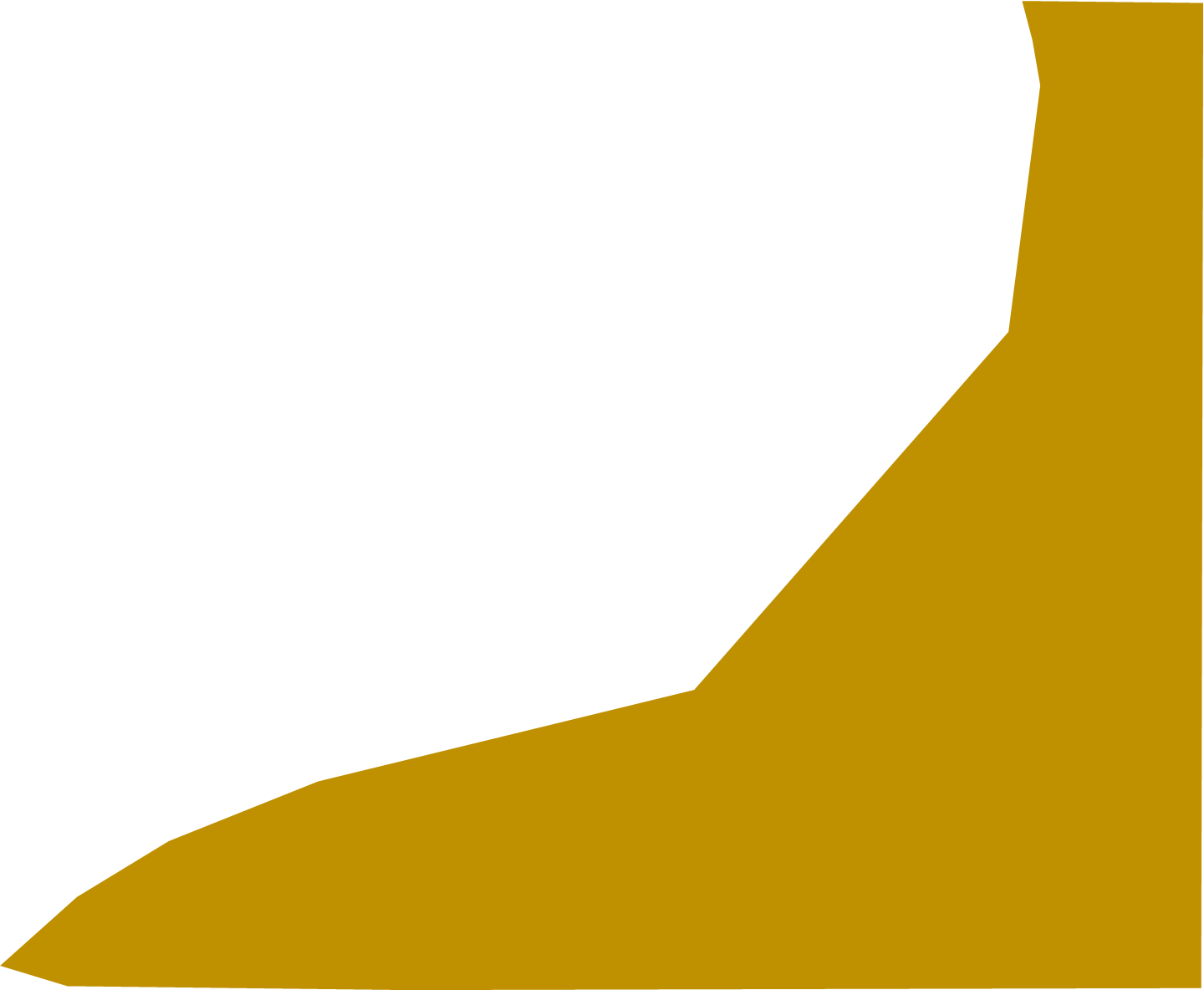 Murakami
Awashima
Sado
Seiro
Tainai
Shibata
Sekikawa
Niigata
Tagami
Agano
Yahiko
Aga
Gosen
Tsubame
Nagaoka
Sanjo
Izumozaki
Kariwa
Kamo
Kashiwasaki
Mitsuke
Uonuma
Ojiya
Kawaguchi
Joetsu
Tokamachi
Minami
uonuma
Itoigawa
Myoko
Yuzawa
Tsunan
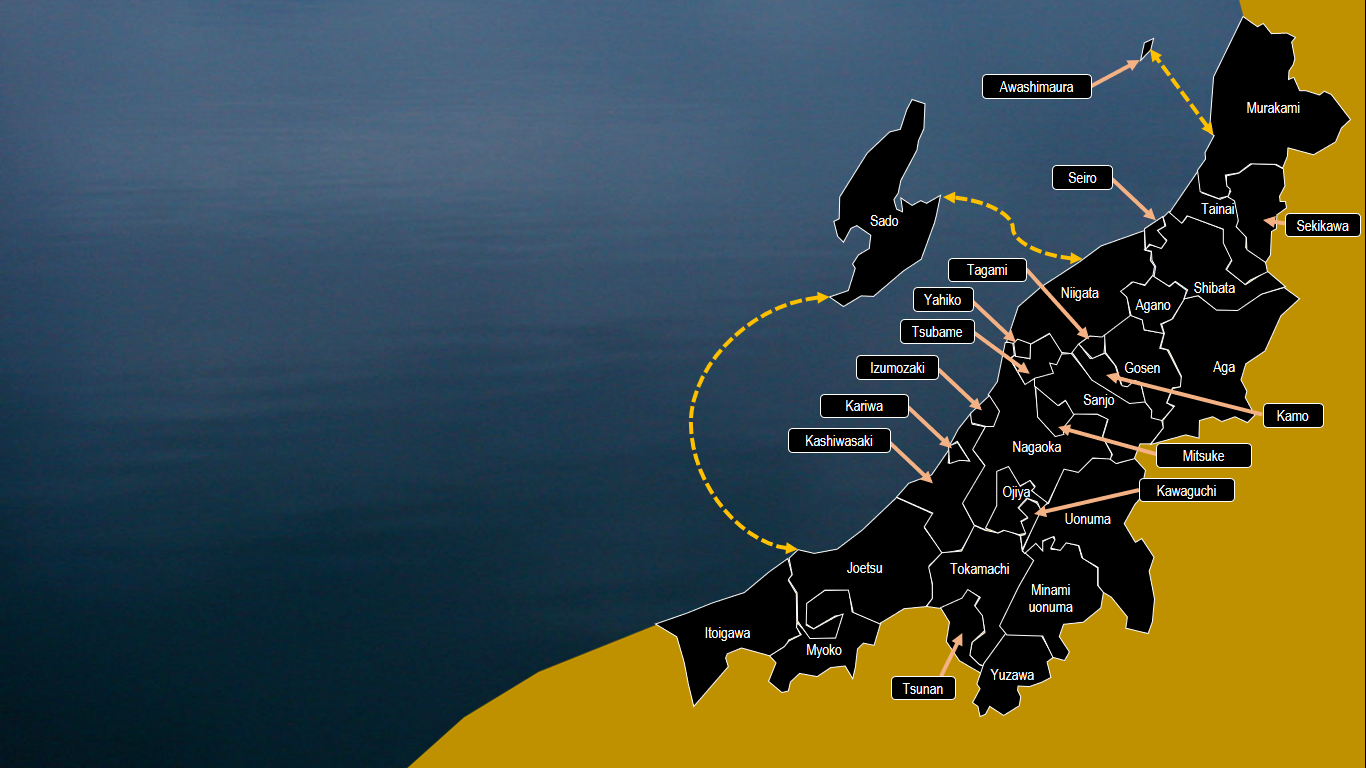